The FIM Team User Group
March 2015
Proudly sponsored by
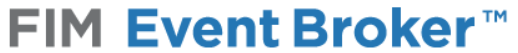 Housekeeping
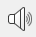 I am speaking now – check your audio settings if you can’t hear

Keep your mic muted unless speaking

If you speak, identify yourself first

Make sure you can see the chat window and feel free to use it
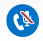 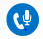 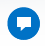 The NEWS
Updated MIM 2015 preview available: http://blogs.technet.com/b/ad/archive/2015/03/03/microsoft-identity-manager-public-preview-2-is-available.aspx 
FIM Event Broker successfully tested with MIM 2015 preview.
If you have news for next month drop an email to usergroup@thefimteam.com with the subject “News”.